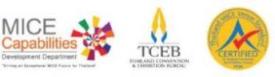 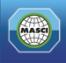 มาตรฐานสถานที่จัดงานประเทศไทย (ประเภทสถานที่จัดกิจกรรมพิเศษ) ฉบับปรับปรุง ปี 2564
มาตรฐานสถานที่จัดงานประเทศไทย (ประเภทสถานที่จัดกิจกรรมพิเศษ) ฉบับปรับปรุง ปี 2564
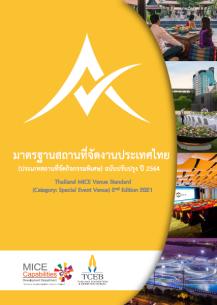 *** กรุณากรอกข้อมูลสถานประกอบการ ที่ต้องการขอการรับรองให้ครบถ้วน *** (สามารถเพิ่มหน้าได้ตามสะดวก)
*** กรุณากรอกข้อมูลของผู้จัดเตรียมข้อมูล ***
* ***กรุณากรอกข้อมูลสถานที่จัดกิจกรรมพิเศษให้ครบถ้วน
หมายเหตุ : การคำนวณพื้นที่ของจุดรวมผู้ร่วมงาน (Holding Area) และพื้นที่สนับสนุน (Supporting Area) ให้เป็นไปตามมาตรฐานสถานที่จัดงานประเทศไทย (ประเภทสถานที่จัดกิจกรรมพิเศษ) หัวข้อ 1.3 (หน้า 3) และหัวข้อ 1.4 ข้อ 4 (หน้า 5)
เกณฑ์คะแนนการตรวจประเมิน
ด้านกายภาพของสถานที่จัดงาน  (Physical Event Venue)11 ตัวชี้วัด
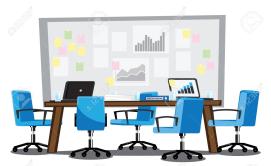 *** สามารถแนบเอกสารเพิ่มเติมได้ตามสะดวก ***
P01 พื้นที่สำหรับจัดกิจกรรมของสถานที่จัดงานหรือพื้นที่จุดรวมผู้ร่วมงาน
(ข้อย่อยละ 1 คะแนน)
1. มีลักษณะเป็นพื้นที่ราบเตียนโล่ง 
2. กรณีพื้นที่ในอาคาร มีการระบายอากาศเพียงพอ เหมาะสมต่อจำนวนผู้ร่วมงานเมื่ออยู่รวมกัน
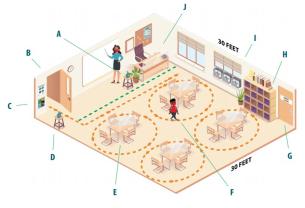 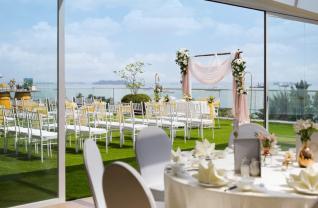 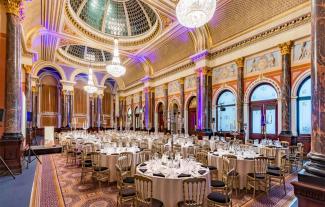 ตัวอย่าง
ตัวอย่าง
ตัวอย่าง
P02 พื้นที่สำหรับติดตั้งเวทีมีความปลอดภัย
(ข้อย่อยละ 1 คะแนน)
1. มีความแข็งแรง ไม่ยุบ หรือไม่ทรุดตัว
2. มีรายงานผลการตรวจสอบ และระบุพิกัดการรับน้ำหนักของพื้นโดยวิศวกรโยธา
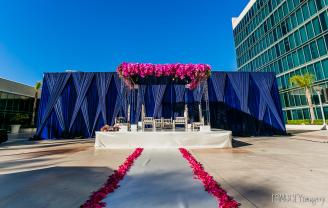 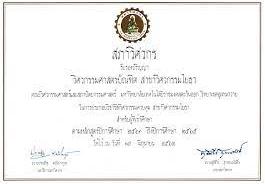 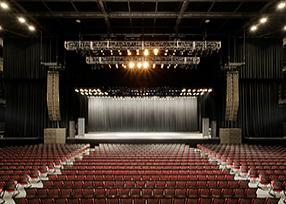 ตัวอย่าง
ตัวอย่าง
ตัวอย่าง
P03 พื้นที่จัดเตรียมอาหารสะอาด ถูกสุขลักษณะ ดังนี้
(ข้อย่อยละ 1 คะแนน)
1. มีพื้นที่เพียงพอ แยกเป็นสัดส่วนชัดเจน หรือจัดหาฉากปิดกั้นที่เหมาะสม ในกรณีไม่มีพื้นที่แยกชัดเจน
2. มีอากาศถ่ายเทเพียงพอ ไม่มีกลิ่นรบกวน
3. ไม่มีสิ่งสกปรก หรือของเสีย เปรอะเปื้อนในพื้นที่
4. มีรายการผู้ให้บริการด้านอาหาร ในกรณีที่จำเป็น ตามความเหมาะสม
พื้นที่จัด
เตรียมอาหาร
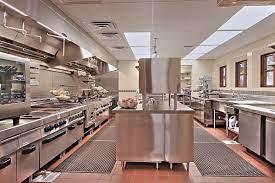 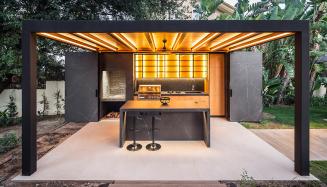 ตัวอย่าง
ตัวอย่าง
P04 ที่ตั้งของสถานที่จัดงาน
(ข้อย่อยละ 1 คะแนน)
1. ตั้งอยู่ในพื้นที่ซึ่งมีระบบขนส่งไปยังสถานที่จัดงานได้สะดวก
2. สามารถค้นหาได้จากแผนที่อิเล็กทรอนิกส์ มีข้อมูลแสดงตำแหน่งถูกต้อง ตรงตามสถานที่ตั้งจริง
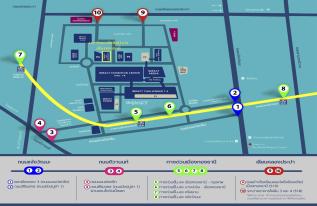 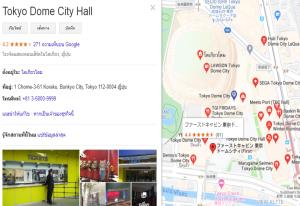 ที่ตั้งของ
สถานที่จัดงาน
ตัวอย่าง
ตัวอย่าง
P05 การจัดการจราจร ของสถานที่จัดงาน
(ข้อย่อยละ 1 คะแนน)
1. มีเส้นทางผ่านเข้า-ออก สะดวก มีมากกว่า 1 เส้นทาง
2. สามารถจัดหาหรือประสานงานให้มีเจ้าหน้าที่อำนวยความสะดวกด้านจราจร เมื่อมีการร้องขอจากผู้จัดงาน
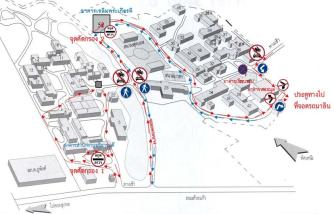 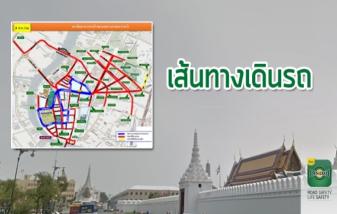 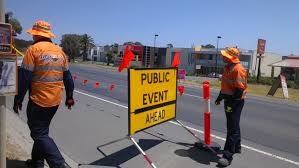 ตัวอย่าง
ตัวอย่าง
ตัวอย่าง
P06 พื้นที่บริการจอดยานพาหนะ
(ข้อย่อยละ 1 คะแนน)
1. มีพื้นที่จัดไว้เพื่อให้บริการจอดรถ และมีพื้นที่จอดรถรองรับผู้ที่จำเป็นต้องให้การดูแลเป็นพิเศษ
2. มีเส้นทางเชื่อมไปยังพื้นที่จัดงาน สามารถเดินเท้าได้ปลอดภัย และมีแสงสว่างเพียงพอ
3. สามารถจัดหาพื้นที่บริการจอดรถสำรองเพิ่มเติมได้ ในกรณีที่มีการร้องขอ
4. สามารถจัดหาให้มีรถรับ-ส่ง หรือรถร่วมไว้บริการ กรณีพื้นที่จอดอยู่ห่างไกล ไม่สามารถเดินเท้าได้
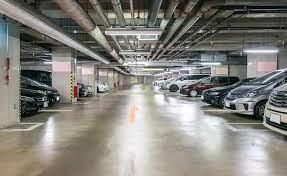 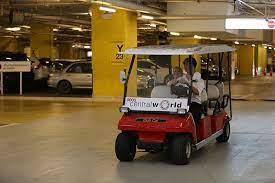 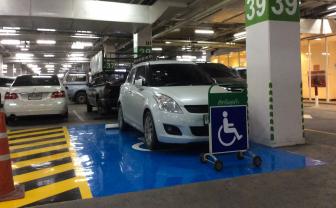 ตัวอย่าง
ตัวอย่าง
ตัวอย่าง
P07 จุดรับส่ง (Drop-off) ผู้ร่วมงาน และ/หรือขนถ่ายสิ่งของ
(ข้อย่อยละ 1 คะแนน)
1. มีความปลอดภัย ไม่สร้างผลกระทบต่อผู้ร่วมงานหรือผู้เกี่ยวข้อง
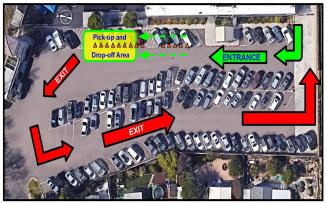 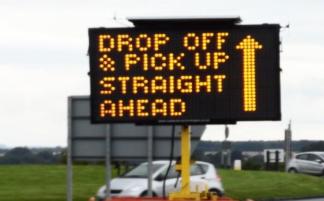 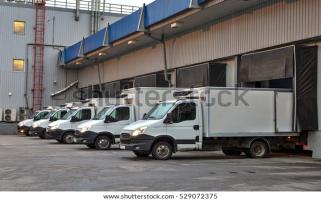 ตัวอย่าง
ตัวอย่าง
ตัวอย่าง
P08 ป้ายบอกเส้นทางและสัญลักษณ์ในอาคารมีความพร้อมใช้งาน สามารถมองเห็นได้ชัดเจน และ
(ข้อย่อยละ 1 คะแนน)
1. มีป้ายบ่งชี้ทางเข้า-ออกของสถานที่จัดงาน และป้ายสัญลักษณ์แสดงจุดอำนวยความสะดวกต่างๆ เช่น ห้องน้ำ ลานจอดรถ ทางหนีไฟ ฯลฯ ที่สามารถมองเห็นได้ชัดเจน
2. ป้ายและสัญลักษณ์ที่ใช้เป็นชนิดถาวร
3. สามารถสื่อสารได้เข้าใจ ใช้ภาษาไทย และ/หรือภาษาที่เหมาะสมกับกลุ่มเป้าหมายของการจัดงาน
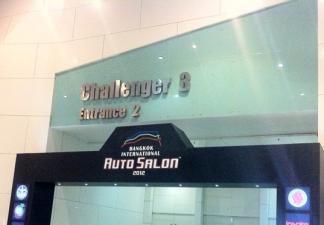 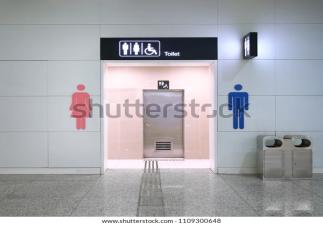 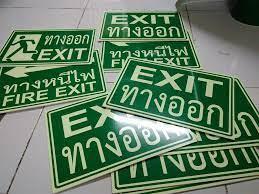 ตัวอย่าง
ตัวอย่าง
ตัวอย่าง
P09 ป้ายบอกเส้นทางและสัญลักษณ์นอกอาคารมีความพร้อมใช้งาน มีไฟส่องสว่าง สามารถมองเห็นได้ชัดเจน และ
(ข้อย่อยละ 1 คะแนน)
1. มีป้ายบอกทางหลักสำหรับเข้า-ออก
2. ป้ายและสัญลักษณ์ที่ใช้เป็นชนิดถาวรหรือชั่วคราว
3. สามารถสื่อสารได้เข้าใจ ใช้ภาษาไทย และ/หรือภาษาที่เหมาะสมกับกลุ่มเป้าหมายของการจัดงาน
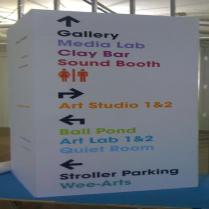 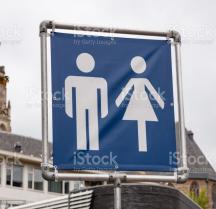 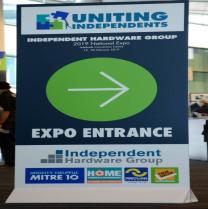 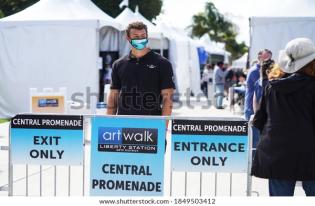 ตัวอย่าง
ตัวอย่าง
ตัวอย่าง
ตัวอย่าง
P10 จุดปฐมพยาบาล
(ข้อย่อยละ 1 คะแนน)
1. มีพื้นที่ ห้อง หรือสิ่งปลูกสร้าง สำหรับตั้งหน่วยปฐมพยาบาล อยู่ในสภาพพร้อมใช้งาน และเข้าถึงได้สะดวก
2. มีบุคลากรที่มีความรู้ด้านการพยาบาลเบื้องต้น หรือจัดหาบุคลากรสนับสนุนจากภายนอก ปฏิบัติหน้าที่ตลอดระยะเวลาที่มีการจัดงานได้ ในกรณีที่ร้องขอ
3. มีรายชื่อสถานพยาบาลสำรองในพื้นที่ กรณีจำเป็นเพื่อรองรับผู้ป่วยระหว่างการจัดงาน (แนบเอกสารเพิ่มเติม)
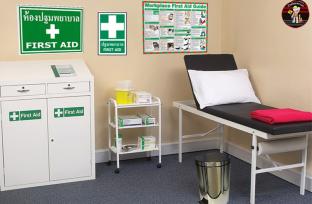 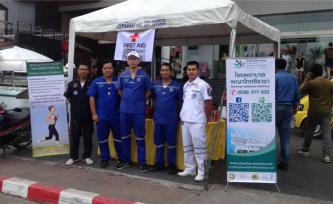 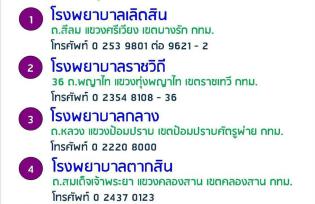 ตัวอย่าง
ตัวอย่าง
ตัวอย่าง
P11 ห้องสุขาในสถานที่จัดงาน
(ข้อย่อยละ 1 คะแนน)
1. จัดให้มีบริการห้องสุขาแยกสำหรับชายและหญิง มีห้องสุขาสำหรับผู้สูงอายุ คนพิการหรือทุพพลภาพ ที่ได้มาตรฐานตามกฎหมาย ให้เพียงพอต่อผู้ร่วมงาน
2. มีผู้รับผิดชอบดูแลความสะอาดตามความเหมาะสมต่อจำนวนผู้ร่วมงาน
3. มีการติดตามตรวจสอบให้สะอาด และเป็นระเบียบเรียบร้อยสม่ำเสมอ (แนบเอกสารเพิ่มเติม)
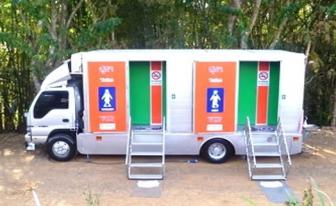 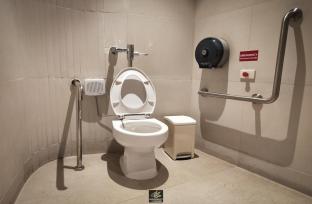 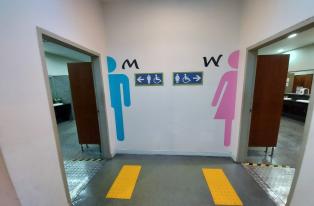 ตัวอย่าง
ตัวอย่าง
ตัวอย่าง
ด้านเทคโนโลยี พลังงาน และความปลอดภัย (Energy and Safety Technology) 11 ตัวชี้วัด
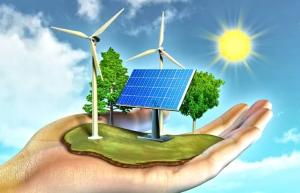 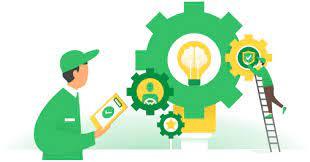 *** สามารถแนบเอกสารเพิ่มเติมได้ตามสะดวก ***
T01 นโยบายด้านความปลอดภัยมีนโยบายด้านความปลอดภัย ให้ความสำคัญกับการป้องกันบาดเจ็บ/เจ็บป่วย และรักษาสวัสดิภาพภายในสถานที่จัดงาน จากภัยพิบัติต่างๆ ที่อาจเกิดขึ้น
(ข้อย่อยละ 1 คะแนน)
1. เขียนในรูปแบบเอกสารและอนุมัติโดยผู้บริหาร
2. สื่อสารนโยบายต่อผู้จัดงานและผู้ที่เกี่ยวข้องให้ทราบ
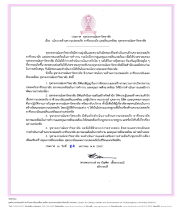 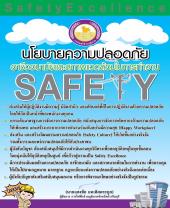 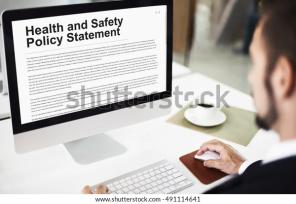 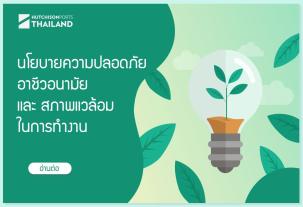 ตัวอย่าง
ตัวอย่าง
ตัวอย่าง
ตัวอย่าง
T02 แหล่งพลังงานสำหรับสถานที่จัดงานเครื่องกำเนิดไฟฟ้า และ/หรือแหล่งกำเนิดพลังงานอื่นๆ เช่น ระบบลมที่ใช้งานในสถานที่จัดงาน
(ข้อย่อยละ 1 คะแนน)
1. มีพื้นที่ติดตั้งเครื่องจักรและระบบลำเลียงที่จำเป็น และกำหนดเขตปลอดภัย (Safe Space) ปิดกั้นเพื่อป้องกันผู้ไม่เกี่ยวข้อง
2. มีการติดตามและตรวจสอบความพร้อมใช้งานอย่างสม่ำเสมอ โดยช่างผู้ชำนาญหรือวิศวกรของสถานที่จัดงาน หรือจัดหาจากภายนอกตามความเหมาะสมเพื่อความปลอดภัย
3. กรณีจัดหาจากภายนอก มีผลการตรวจสอบความปลอดภัยก่อนการใช้งานเป็นเอกสาร
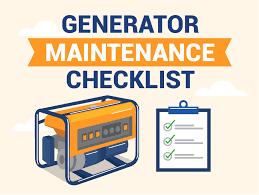 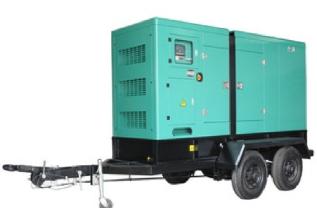 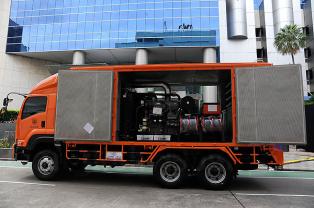 ตัวอย่าง
ตัวอย่าง
ตัวอย่าง
T03 ความปลอดภัยของเครื่องจักรและอุปกรณ์เครื่องจักรและอุปกรณ์ไฟฟ้า รวมทั้งสายไฟฟ้าที่ติดตั้งและที่อยู่ภายใต้การดูแลของสถานที่จัดงานได้มาตรฐาน และอยู่ในสภาพที่ปลอดภัยตลอดการใช้งาน
(ข้อย่อยละ 1 คะแนน)
1. ติดตั้งป้ายเตือนอันตราย (Warning Sign) ที่ได้มาตรฐานและสามารถมองเห็นได้ชัดเจน
2. มีบันทึกผลการตรวจสอบก่อนใช้งาน และติดตามตรวจสอบโดยช่างหรือวิศวกรผู้ชำนาญการอย่างสม่ำเสมอ
3.จัดให้มีช่างหรือเจ้าหน้าที่พร้อมให้บริการ ในกรณีที่เครื่องจักรหรืออุปกรณ์ไฟฟ้ามีความผิดปกติ
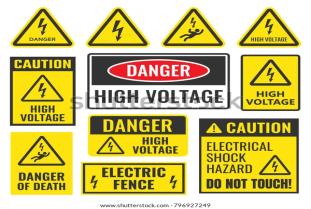 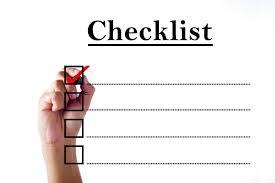 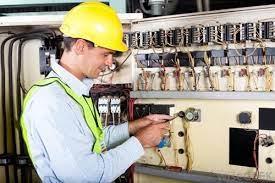 ตัวอย่าง
ตัวอย่าง
ตัวอย่าง
T04 กล้องวงจรปิด (CCTV) ในสถานที่จัดงานกล้อง CCTV ในพื้นที่เสี่ยงต่ออันตรายเพื่อรักษาความปลอดภัยในพื้นที่จัดงาน
(ข้อย่อยละ 1 คะแนน)
1. ติดตั้งกล้อง CCTV บริเวณทางเข้า-ออก จุดลับตาและจุดที่มีความเสี่ยงในด้านการรักษาความปลอดภัย
2. มีแผนผังแสดงจุดติดตั้ง CCTV ทั้งแบบติดตั้งถาวรหรือชั่วคราว
3. มีเจ้าหน้าที่ติดตามเพื่อรักษาความปลอดภัย และเก็บข้อมูลสำรอง (Back-up) เพื่อการสอบย้อนในกรณีที่จำเป็น
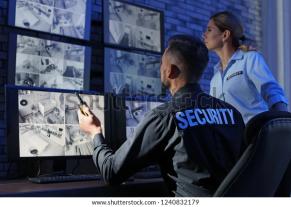 กล้องวงจรปิด
กล้องวงจรปิด
ตัวอย่าง
T05 อุปกรณ์ตรวจอาวุธ
(ข้อย่อยละ 1 คะแนน)
1. สามารถจัดหาอุปกรณ์ตรวจสแกนอาวุธ สำหรับติดตั้งบริเวณทางเข้าระหว่างจัดงาน กรณีมีบุคคลสำคัญและต้องมีการรักษาความปลอดภัยขั้นสูงได้ ในกรณีที่มีการร้องขอ
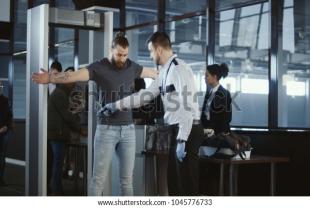 อุปกรณ์
ตรวจอาวุธ
อุปกรณ์
ตรวจอาวุธ
ตัวอย่าง
T06 การใช้วัตถุอันตรายในสถานที่จัดงานกรณีที่มีการใช้พลุ ตะไล โคมลอย โคมไฟ โคมควัน หรือวัตถุที่ถูกจัดเป็นวัตถุระเบิดในพื้นที่จัดงาน สถานที่จัดงานมีการเตรียมการโดย
(ข้อย่อยละ 1 คะแนน)
1. มีข้อมูลการสื่อสารไปยังผู้จัดงาน เพื่อส่งเสริมให้มีความพร้อมในการขออนุญาต ก่อนนำมาใช้ในสถานที่จัดงาน
2. มีผลการทบทวนร่วมกับผู้จัดงาน เพื่อให้แน่ใจว่าผู้จัดงานมีมาตรการและมีผู้รับผิดชอบด้านความปลอดภัย
ตัวอย่าง
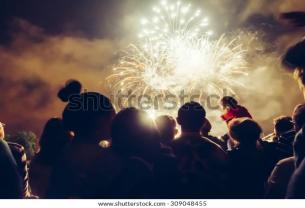 การใช้วัตถุ
อันตราย
การใช้วัตถุ
อันตราย
ตัวอย่าง
T07 การป้องกันและระงับอัคคีภัยในอาคารสถานที่จัดงานมีระบบป้องกันและระงับอัคคีภัยที่พร้อมใช้งานตามประเภทและขนาดของอาคาร ตามกฎหมายควบคุมอาคารและกฎหมายที่เกี่ยวข้อง
(ข้อย่อยละ 1 คะแนน)
1. มีการติดตั้ง สัญญาณแจ้งเหตุฉุกเฉิน ถังดับเพลิง อุปกรณ์ตรวจจับความร้อนหรือควัน สายน้ำดับเพลิง และระบบน้ำดับเพลิง
2. แผนผังแสดงตำแหน่งติดตั้งอุปกรณ์ดับเพลิงที่สอดคล้องกับสถานะปัจจุบัน และมีป้ายบ่งชี้ตามมาตรฐาน สามารถมองเห็นได้ชัดเจน
3. มีแผนและผลการติดตามตรวจสอบ อุปกรณ์ดับเพลิง อย่างน้อยเดือนละ 1 ครั้ง
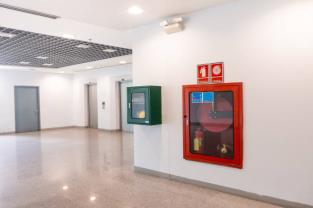 การป้องกันและ
ระงับอัคคีภัย
การป้องกันและ
ระงับอัคคีภัย
ตัวอย่าง
T08 การป้องกันและระงับอัคคีภัย ภายนอกอาคารความพร้อมของการป้องกันและระงับอัคคีภัยที่อาจเกิดขึ้นกับพื้นที่นอกอาคารตามกฎหมาย
(ข้อย่อยละ 1 คะแนน)
1. มีสายน้ำดับเพลิง ที่สามารถรองรับการเชื่อมต่อกับหัวรับน้ำดับเพลิงสาธารณะได้
2. มีถังดับเพลิงติดตั้งรอบพื้นที่จัดงาน และสามารถหยิบได้งานได้ทันที
3. มีป้ายบ่งชี้อุปกรณ์ป้องกันและระงับอัคคีภัยที่สามารถมองเห็นได้ชัดเจน
4. มีแผนและผลการติดตามตรวจสอบ อุปกรณ์ดับเพลิง อย่างน้อยเดือนละ 1 ครั้ง
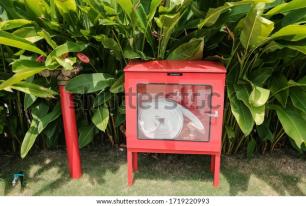 การป้องกันและ
ระงับอัคคีภัย
การป้องกันและ
ระงับอัคคีภัย
ตัวอย่าง
T09 การรองรับเหตุฉุกเฉินในอาคารสถานที่จัดงานการรองรับเหตุฉุกเฉินที่อาจเกิดขึ้นกับพื้นที่จัดงานภายในอาคาร
(ข้อย่อยละ 1 คะแนน)
1. มีแผนรองรับเหตุฉุกเฉินกรณีเกิดเหตุเพลิงไหม้และแผนอพยพที่เป็นปัจจุบัน
2. มีเส้นทางสำหรับอพยพ ทางออกฉุกเฉิน พร้อมป้ายบ่งชี้ ที่พร้อมใช้งานได้ในกรณีเกิดเหตุฉุกเฉิน
3. มีรายงานผลการซ้อมดับเพลิงและอพยพหนีไฟตามแผนฉุกเฉินอย่างน้อยปีละ 1 ครั้ง
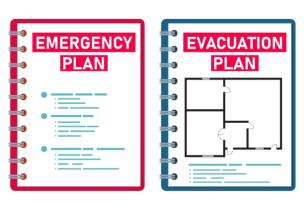 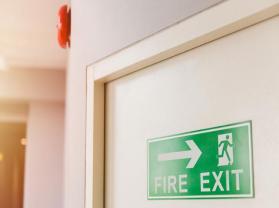 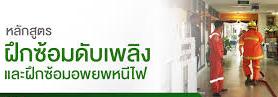 รายงาน
ตัวอย่าง
ตัวอย่าง
ตัวอย่าง
T10 เจ้าหน้าที่รักษาความปลอดภัย
(ข้อย่อยละ 1 คะแนน)
1. มีเจ้าหน้าที่รักษาความปลอดภัยที่มีทักษะ ความสามารถ ประจำจุดทางเข้าออก และจุดที่มีความเสี่ยงต่อการเกิดอันตรายในพื้นที่ของสถานที่จัดงาน
2. สามารถแนะนำผู้ให้บริการเจ้าหน้าที่รักษาความปลอดภัยให้แก่ผู้จัดงานได้ กรณีที่มีการร้องขอ
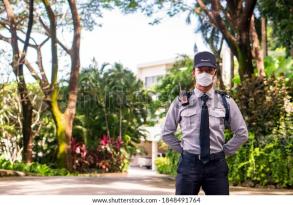 เจ้าหน้าที่รักษา
ความปลอดภัย
เจ้าหน้าที่รักษา
ความปลอดภัย
ตัวอย่าง
T11 การประกันภัย
(ข้อย่อยละ 1 คะแนน)
1. มีการวางแผนร่วมกับผู้จัดงานเกี่ยวกับแนวทางการประกันภัย
2.มีเอกสารการประกันภัย ความคุ้มครองความเสียหายที่อาจเกิดขึ้นต่อชีวิตและทรัพย์สินของสถานที่จัดงาน
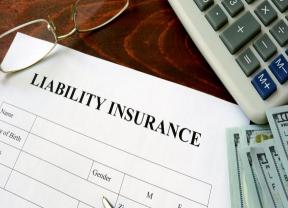 การประกันภัย
การประกันภัย
ตัวอย่าง
ด้านการบริการและระบบสนับสนุน (Services and Supporting System) 6 ตัวชี้วัด
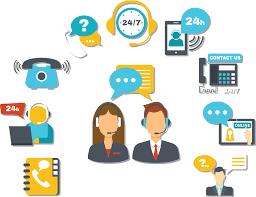 *** สามารถแนบเอกสารเพิ่มเติมได้ตามสะดวก ***
SS01 บุคลากรของสถานที่จัดงานบุคลากรปฏิบัติหน้าที่ในสถานที่จัดงาน
(ข้อย่อยละ 1 คะแนน)
1. มีบุคลิก ลักษณะ และการแต่งกายที่สุภาพเรียบร้อย
2. มีความตระหนักต่อการสื่อสาร ด้วยความสุภาพและเคารพผู้ร่วมงาน ทั้งในด้านศาสนา เชื้อชาติ ความเชื่อ วัฒนธรรม เพศ และอายุ
3. มีผู้ปฏิบัติงานเกี่ยวข้องหรือสื่อสารโดยตรงกับผู้ร่วมงาน เพื่อรองรับการติดต่อตามภาษาที่ใช้สื่อสารของกลุ่มเป้าหมาย
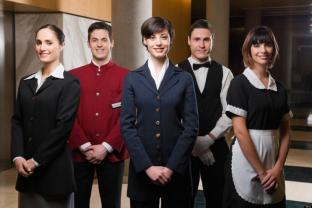 บุคลากรของ
สถานที่จัดงาน
บุคลากรของ
สถานที่จัดงาน
ตัวอย่าง
SS02 การฝึกอบรมบุคลากรการจัดฝึกอบรมจำเป็นสำหรับบุคลากรตามหน้าที่ที่ได้รับมอบหมาย เพื่อพัฒนาทักษะและความสามารถ
(ข้อย่อยละ 1 คะแนน)
1. มีเอกสารกำหนดการฝึกอบรมที่จำเป็นต่อคุณภาพการบริการของสถานที่จัดงาน ภาษาที่จำเป็น รวมทั้งความปลอดภัย สิ่งแวดล้อม ตามกฎหมายที่เกี่ยวข้อง
2. มีแผนการจัดฝึกอบรมประจำปี ให้แก่บุคลากรของสถานที่จัดงาน และ/หรือผู้เกี่ยวข้อง
3. จัดฝึกอบรมตามแผน และเก็บบันทึกผลการฝึกอบรม
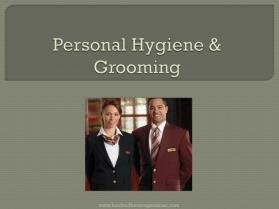 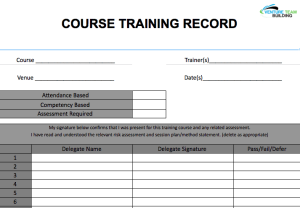 การฝึกอบรม
บุคลากร
ตัวอย่าง
ตัวอย่าง
SS03 การสื่อสารการสื่อสาร ประสานงาน และตอบสนองต่อผู้มีส่วนได้ส่วนเสียกับสถานที่จัดงาน
(ข้อย่อยละ 1 คะแนน)
1. มีวิธีการ สำหรับการสื่อสาร ประสานงาน และตอบสนองต่อผู้จัดงาน หรือผู้มีส่วนได้ส่วนเสียตามความเหมาะสม 
2. มีผู้รับผิดชอบโดยเฉพาะในการสื่อสาร ประสานงาน และตอบสนองต่อผู้จัดงาน หน่วยงานภายนอก หรือผู้มีส่วนได้ส่วนเสียตามความเหมาะสม
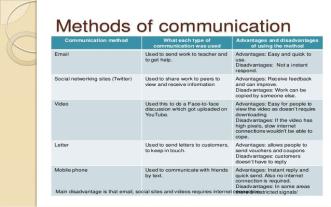 การสื่อสาร
การสื่อสาร
ตัวอย่าง
SS04 การรับข้อเสนอแนะ หรือข้อร้องเรียน
(ข้อย่อยละ 1 คะแนน)
1. มีแนวทางปฏิบัติ ระยะเวลาดำเนินการ ในการตอบสนองต่อข้อเสนอแนะ ร้องเรียน หรือติชม จากผู้จัดงาน ผู้ร่วมงาน หรือผู้เกี่ยวข้อง
2. มีช่องทางรองรับที่ชัดเจน หลากหลายรูปแบบ
3. มีผู้รับผิดชอบในการตอบสนอง หาสาเหตุ และติดตามการปรับปรุงแก้ไข อย่างเหมาะสม
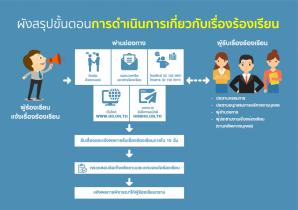 การรับข้อเสนอแนะ 
หรือข้อร้องเรียน
การรับข้อเสนอแนะ 
หรือข้อร้องเรียน
ตัวอย่าง
SS05 นโยบายการใช้เสียงนอกอาคาร
(ข้อย่อยละ 1 คะแนน)
1. มีการสื่อสารนโยบายการใช้เสียง และ/หรือสนับสนุนให้ผู้จัดงานมีการใช้เสียงนอกคารให้เป็นไปตามข้อบังคับท้องถิ่น
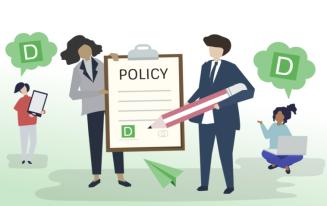 นโยบายการใช้เสียง
นอกอาคาร
นโยบายการใช้เสียง
นอกอาคาร
ตัวอย่าง
SS06 การจองใช้บริการสถานที่จัดงาน
(ข้อย่อยละ 1 คะแนน)
1. มีขั้นตอนการรับจองใช้บริการสถานที่จัดงานผ่านระบบออนไลน์หรือออฟไลน์
2. มีเจ้าหน้าที่รับผิดชอบการจองสถานที่จัดงาน และสื่อสารข้อมูลที่จำเป็น รวมทั้งข้อกำหนดเกี่ยวกับการชำระเงินตามความเหมาะสม
3. มีเอกสารคู่มือสำหรับแจกผู้จัดงาน ผู้ร่วมงาน เพื่อประชาสัมพันธ์รายละเอียดของสถานที่จัดงาน
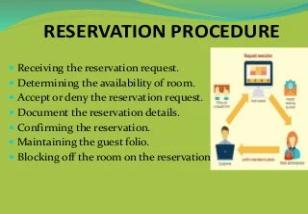 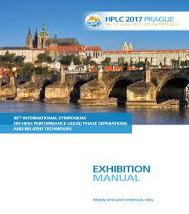 การจองใช้บริการ
สถานที่จัดงาน
ตัวอย่าง
ตัวอย่าง
ด้านการจัดการอย่างยั่งยืน 
(Sustainability Management) 
5 ตัวชี้วัด
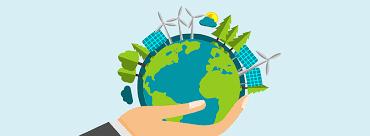 *** สามารถแนบเอกสารเพิ่มเติมได้ตามสะดวก ***
ST01 นโยบายสนับสนุนด้านความยั่งยืน
(ข้อย่อยละ 1 คะแนน)
1. มีนโยบายที่แสดงความมุ่งมั่นในการตอบสนองต่อผลกระทบด้านเศรษฐกิจ การแสดงความรับผิดชอบต่อสังคม และรักษาสิ่งแวดล้อม เพื่อความยั่งยืนของสถานที่จัดงาน เขียนเป็นรูปแบบเอกสาร และสื่อสารต่อผู้เกี่ยวข้อง
2. มีแผนงานที่แสดงถึงความรับผิดชอบทางสังคมที่ชัดเจน
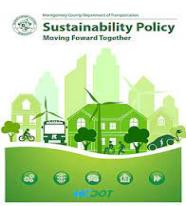 นโยบายสนับสนุน
ด้านความยั่งยืน
นโยบายสนับสนุน
ด้านความยั่งยืน
ตัวอย่าง
ST02 การจัดการวัสดุที่ไม่ใช้แล้วและของเสียมีการจัดการวัสดุที่ไม่ใช้แล้ว จากการจัดงานหรือของสถานที่จัดงานอย่างเหมาะสม
(ข้อย่อยละ 1 คะแนน)
1. มีวิธีการคัดแยกวัสดุที่ไม่ใช้แล้ว เพื่อนำกลับมาใช้ซ้ำหรือรีไซเคิล เพื่อลดการกำจัดทิ้งของของเสียให้น้อยที่สุด
2. มีพื้นที่สำหรับเก็บรวบรวมที่ถูกแยกจากพื้นที่จัดงาน ป้องกันการรั่วไหล และกลิ่นรบกวน
3. ของเสียที่ต้องกำจัดทิ้ง มีเอกสารการกำจัดถูกต้องตามกฎหมาย
4. มีผู้รับผิดชอบในการดูแลและตรวจสอบการความเรียบร้อย และกำจัดของเสีย
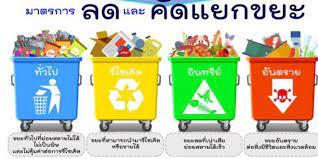 การจัดการวัสดุ
ที่ไม่ใช้แล้ว
และของเสีย
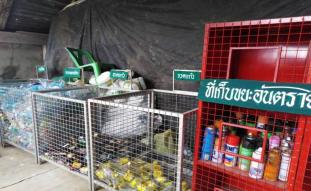 ตัวอย่าง
ตัวอย่าง
ST03 การจัดการน้ำเสียของสถานที่จัดงาน
(ข้อย่อยละ 1 คะแนน)
1. มีวิธีปฏิบัติสำหรับบำบัดน้ำเสียจากกิจกรรมในสถานที่จัดงานอย่างเหมาะสม ก่อนปล่อยสู่ทางระบายน้ำสาธารณะ สอดคล้องตามกฎหมายที่เกี่ยวข้อง
2. มีทางระบายน้ำทิ้งจากอาคาร และ/หรือพื้นที่นอกอาคารรอบสถานที่จัดงานให้สามารถใช้งานได้ดี ไม่มีสิ่งสกปรกสะสมหรืออุดตัน
3. มีการติดตามตรวจสอบเพื่อให้คุณภาพน้ำทิ้งสอดคล้องตามกฎหมายที่เกี่ยวข้องอย่างเหมาะสม
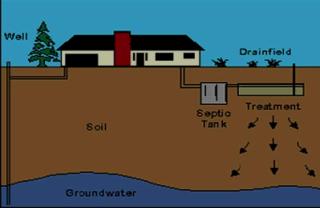 การจัดการน้ำเสีย
ของสถานที่จัดงาน
การจัดการน้ำเสีย
ของสถานที่จัดงาน
ตัวอย่าง
ST04 น้ำใช้ในสถานที่จัดงาน
(ข้อย่อยละ 1 คะแนน)
1. น้ำใช้สำหรับสถานที่จัดงาน มีปริมาณเพียงพอต่อการใช้งาน
2. มีเอกสารข้อมูลผลการตรวจสอบระบบท่อและอุปกรณ์ของน้ำใช้ในสถานที่จัดงาน
3. กรณีที่เกิดเหตุผิดปกติเกิดขึ้นกับระบบน้ำใช้ มีผู้รับผิดชอบจัดการได้ทันท่วงที
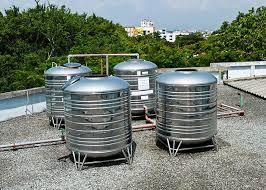 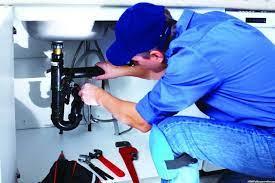 น้ำใช้
ในสถานที่จัดงาน
ตัวอย่าง
ตัวอย่าง
ST05 การฟื้นฟูสภาพแวดล้อมสถานที่จัดงาน
(ข้อย่อยละ 1 คะแนน)
1. มีแนวทางการจัดระเบียบ ทำความสะอาด และฟื้นฟูพื้นที่ รวมทั้งสภาพแวดล้อมที่อาจได้รับผลกระทบจากการจัดงานให้กลับสู่สภาพปกติ ภายหลังการจัดงานเสร็จสิ้น
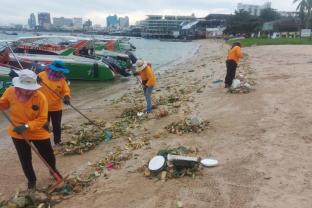 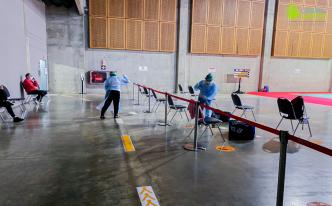 การฟื้นฟู
สภาพแวดล้อม
สถานที่จัดงาน
ตัวอย่าง
ตัวอย่าง
จบการนำเสนอ*** ขอความกรุณา Resize รูป หรือ File ก่อนส่งด้วยครับ ***